Design DayTeam Chem Eng
Colby Driscoll, Ty Kaloczi, Sam Batu, Kris Gandhi
March 31st , 2022.
Problem Statement
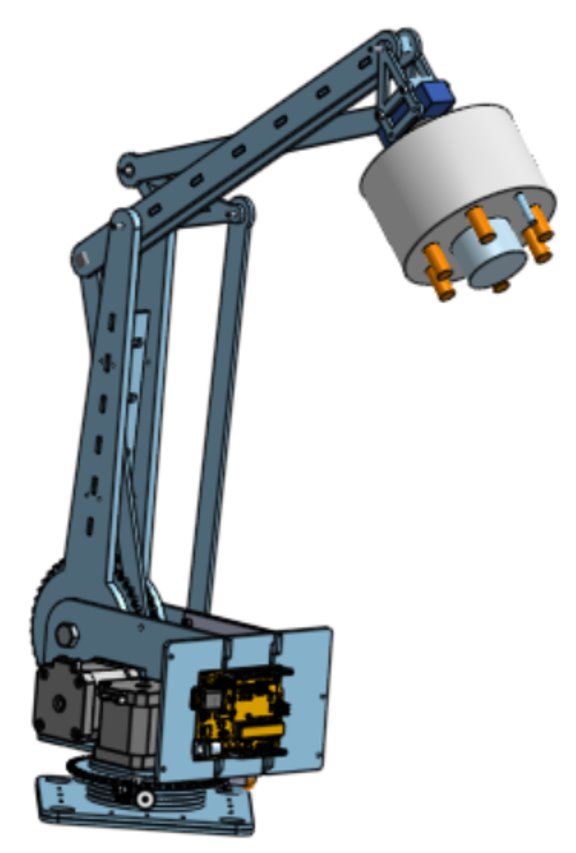 “Provide a creative inverse kinematics program to safely pilot a 3 DOF robotic arm that works cohesively with multiple end-effectors. we will design an end effector which can effectively carry out the scanning of surfaces that are to be painted, all of which being operated by a single low-skilled crewmember through a simple user interface."
User Requirements
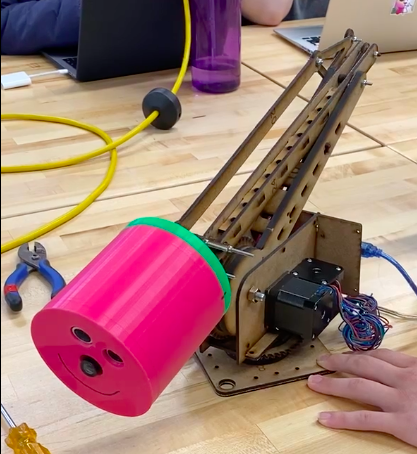 Light and Camera End-Effector
Consists of camera, LED's and ultrasonic sensor
Light and Camera End-Effector
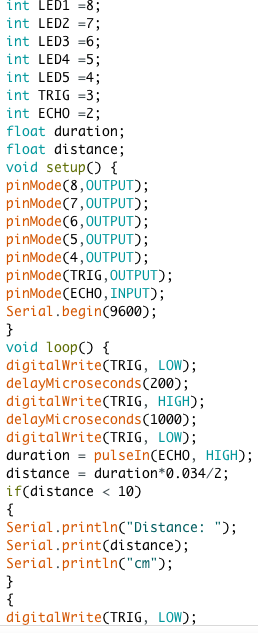 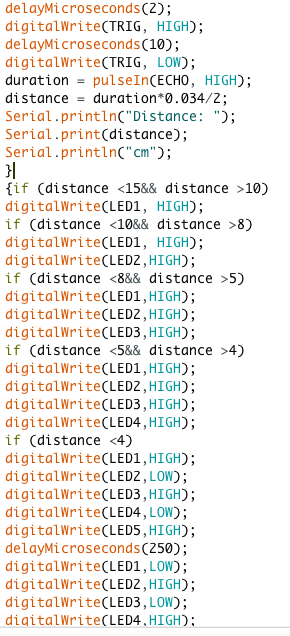 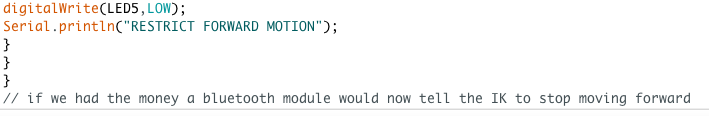 Safety
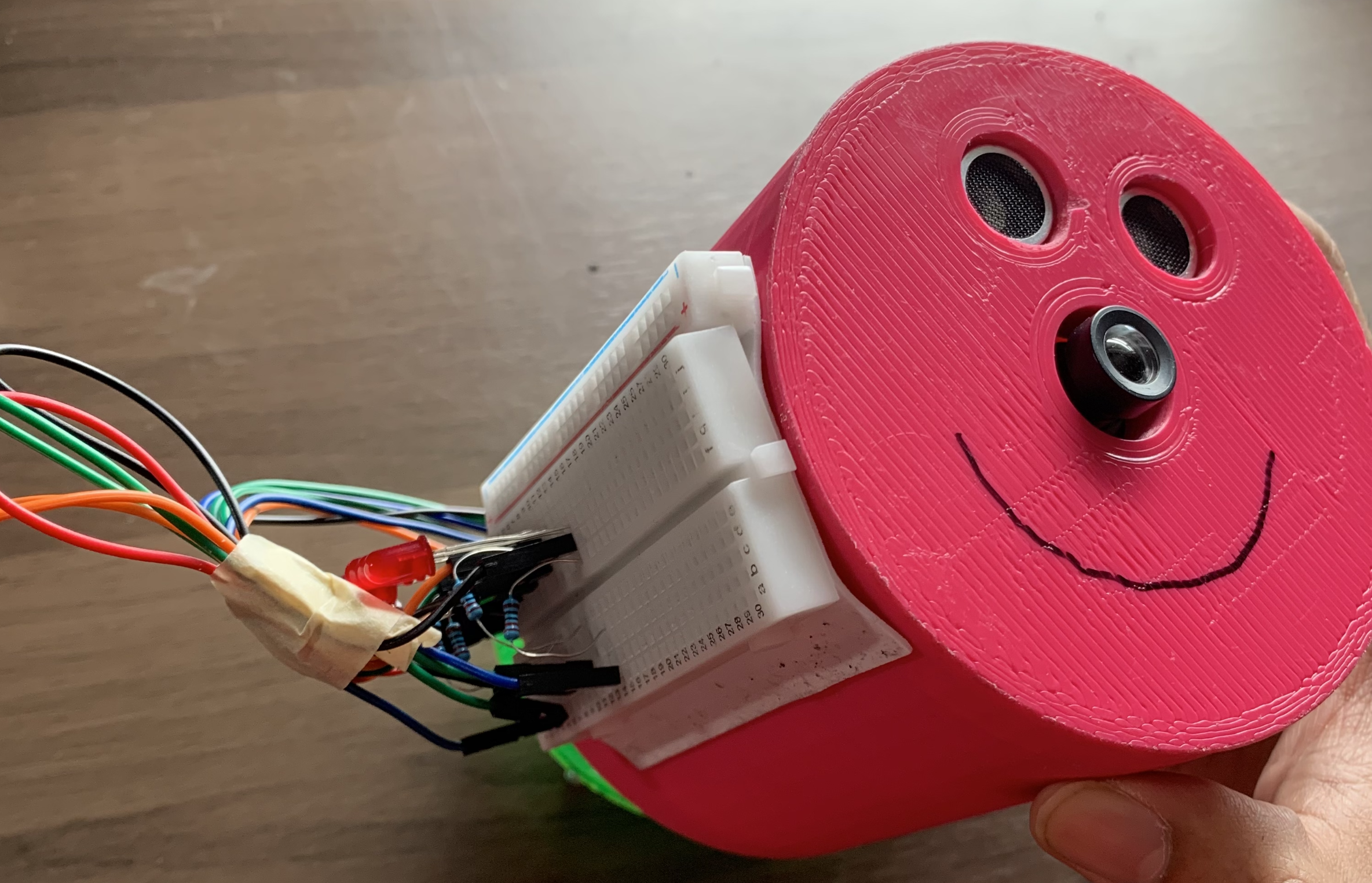 Inverse Kinematics
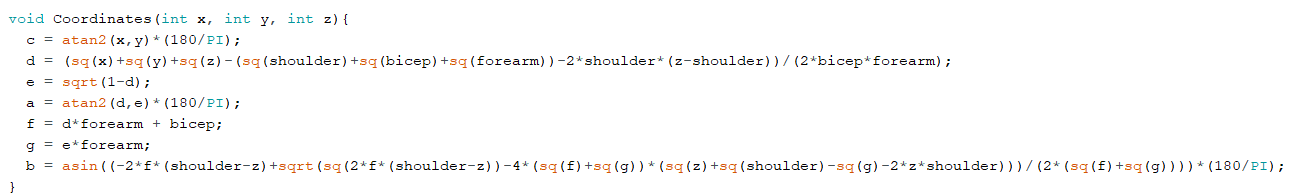 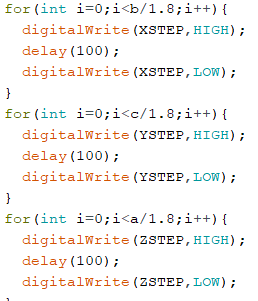 Arm Functioning
UI
Thank you For Listening